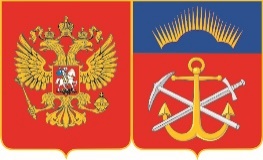 СЕМИНАР МИНИСТЕРСТВА СОЦИАЛЬНОГО РАЗВИТИЯ МУРМАНСКОЙ ОБЛАСТИ
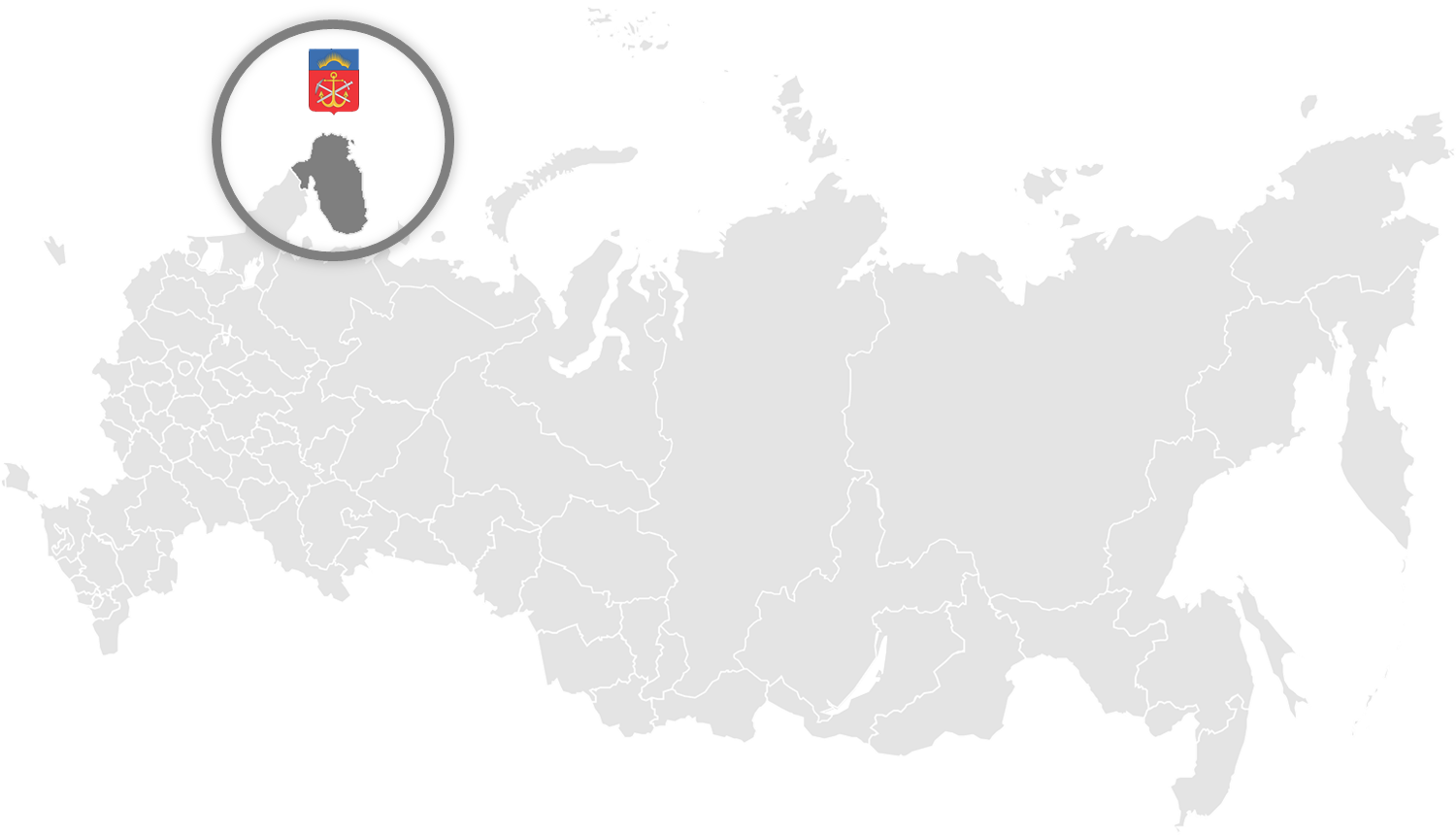 25 декабря 2018 года
 г. Мурманск
О ВЗАИМОДЕЙСТВИИ 
ОРГАНОВ ОПЕКИ И ПОПЕЧИТЕЛЬСТВА
 С ПОДВЕДОМСТВЕННЫМИ УЧРЕЖДЕНИЯМИ. 
ОПЫТ. ПРОБЛЕМЫ. ПУТИ РЕШЕНИЯ.
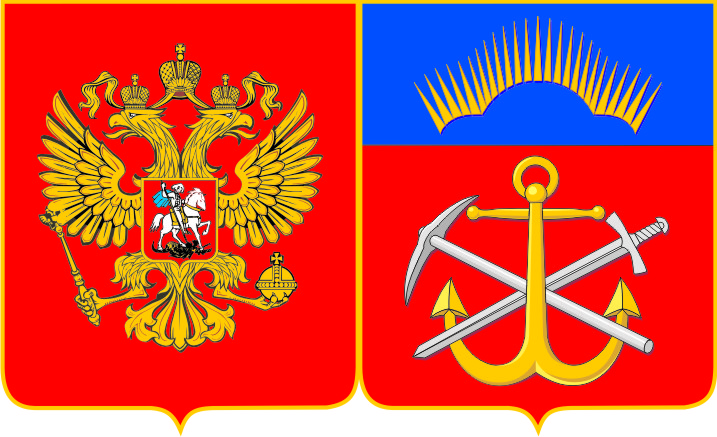 Актуальность и проблематика
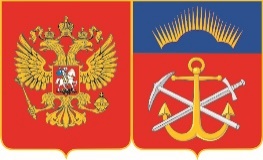 АКТУАЛЬНОСТЬ
ПРОБЛЕМЫ
Совершенствование мониторинговых исследований
Неизученность тематики
Нерешенность правовых коллизий в федеральном законодательстве
Отсутствие федерального методического сопровождения
на
Необеспеченность соблюдения прав недееспособных; 
итоги проверок прокуратуры
Наличие признака дискриминации права
Необходимость обновления механизма взаимодействия субъектов системы
Устранение «барьеров» во взаимодействии субъектов системы
2
Характеристика контингента, 
особенности статистики
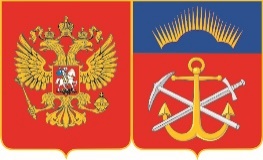 В Мурманской области 2246 недееспособных граждан
3
ЧИСЛЕННОСТЬ ПОДОПЕЧНЫХ, НАХОДЯЩИХСЯ  В  СТАЦИОНАРНЫХ УЧРЕЖДЕНИЯХ СОЦИАЛЬНОГО ОБСЛУЖИВАНИЯ
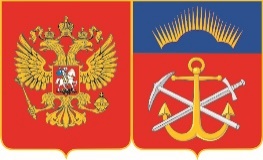 4
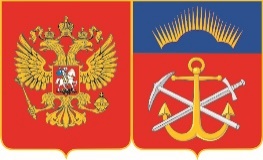 ВЗАИМОДЕЙСТВИЕ субъектов системы 
опеки и попечительства
Министерство
контроль
контроль
Орган опеки и попечительства
подопечный
ЦСПН
ПНИ
контроль
контроль
5
ПРИМЕРЫ НАРУШЕНИЙ, ВЫЯВЛЕННЫХ органами Прокурорского надзора
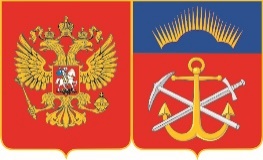 недееспособные граждане самостоятельно подписывают документы;
подопечные, имеющие в собственности жилые помещения, лишены возможности получения мер социальной поддержки в виде ЕЖКВ;
объекты не соответствуют требованиям доступности для инвалидов;



 соблюдение санитарно-эпидемиологического законодательства при организации питания, правил хранения лекарственных препаратов;
обеспечение надлежащим уходом, соблюдение безопасных условий проживания и предоставления социальных услуг;
 отсутствие учета приобретенных для подопечных товаров длительного пользования;
несвоевременная оплата за коммунальные услуги жилых помещений;
правила ведения личных дел подопечных;
ненадлежащее использование ТСР.
Общее для всех типов учреждений:
Характерны для психоневрологических интернатов:
6
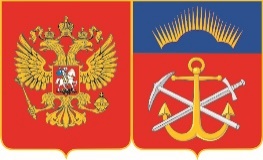 Проблематика реализации государственных полномочий по опеке и попечительству
Срочное устройство  одиноко проживающих недееспособных граждан
Подбор опекунов на безвозмездной основе
Временное исполнение обязанностей опекуна 
органами опеки и попечительства
7
ПРОВЕДЕНИЕ КОНТРОЛЬНЫХ МЕРОПРИЯТИЙ
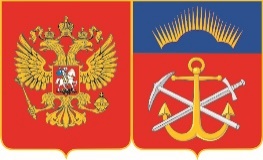 Выявление  лиц, нуждающихся в установлении опеки
8
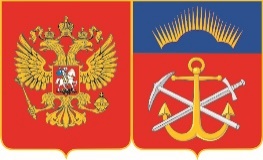 РАЗВИТИЕ СФЕРЫ НОРМАТИВНОГО ПРАВОВОГО ОБЕСПЕЧЕНИЯ ДЕЯТЕЛЬНОСТИ
Приказы Министерства социального развития Мурманской области
9
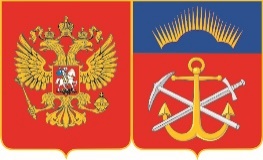 НАДЗОР ЗА ДЕЯТЕЛЬНОСТЬЮ ОРГАНИЗАЦИЙ, В КОТОРЫЕ ПОМЕЩЕНЫ ПОДОПЕЧНЫЕ
При помещении подопечного под надзор в организацию социального   обслуживания, предоставляющую социальные услуги в стационарной форме, плановые проверки в виде посещения подопечного проводятся:

 1 раз в течение первого месяца после принятия решения о помещении подопечного;

 1 раз в 6 месяцев в течение первого года и последующих лет после принятия решения о помещении подопечного.
Постановление Правительства Российской Федерации 
от 17.11.2010 № 927 (в ред. постановления Правительства РФ    от 10.02.2018 № 143)
10
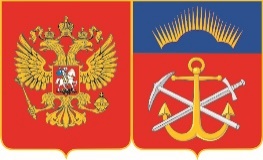 Размещение информационных материалов 
по вопросам опеки и попечительства
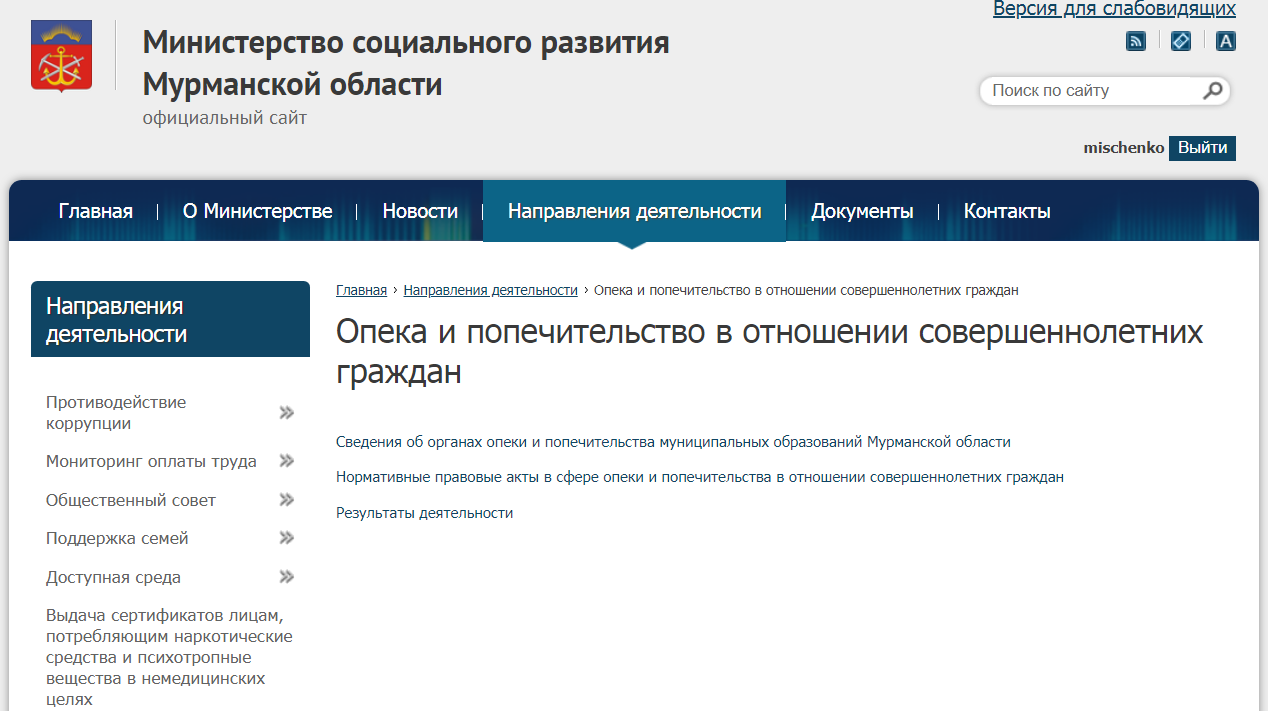 11
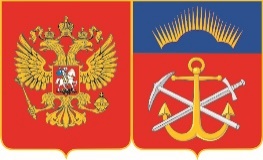 СЕМИНАР МИНИСТЕРСТВА СОЦИАЛЬНОГО РАЗВИТИЯ  МУРМАНСКОЙ ОБЛАСТИ
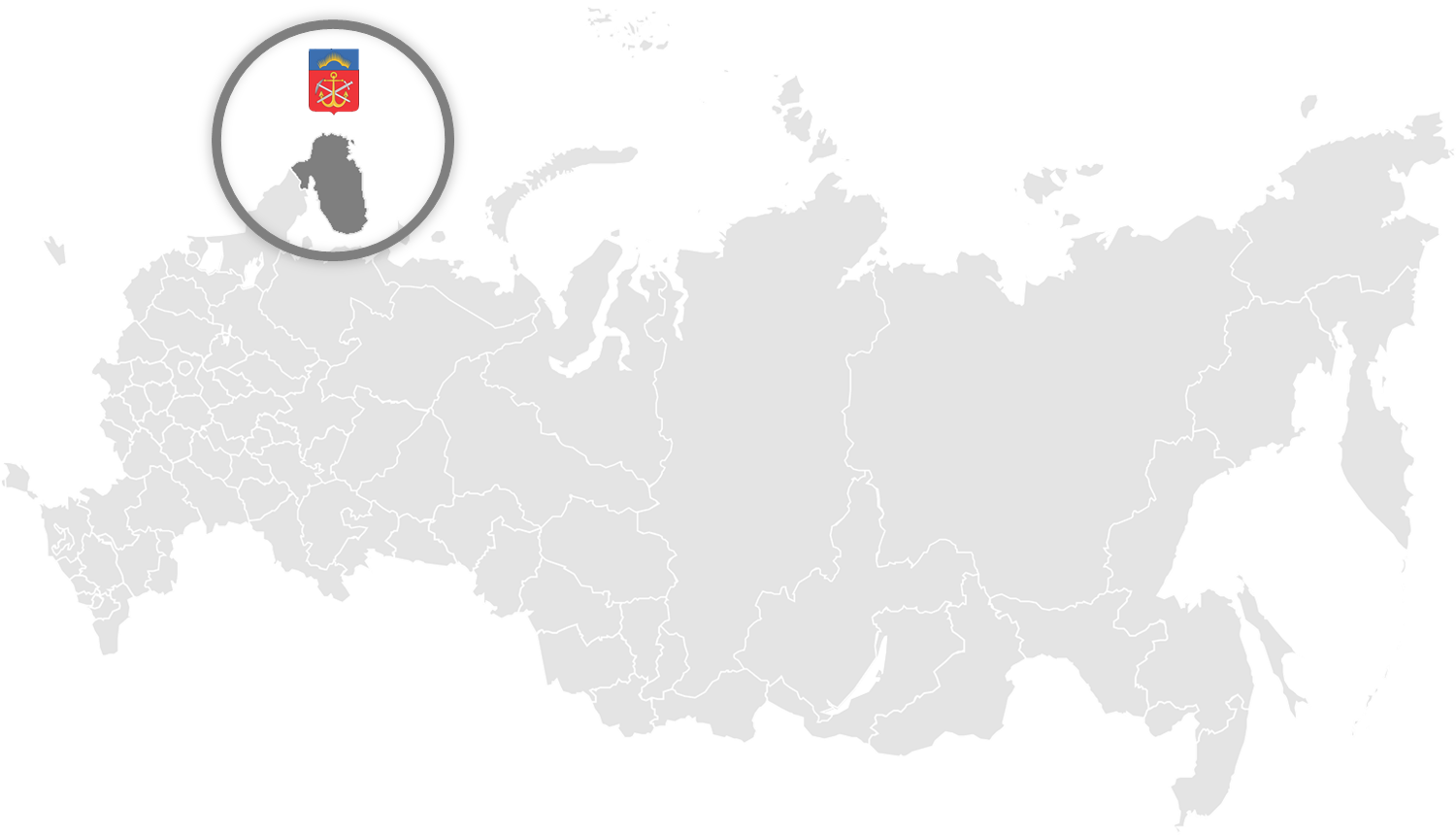 25 декабря 2018 года
 г. Мурманск
Благодарю за внимание
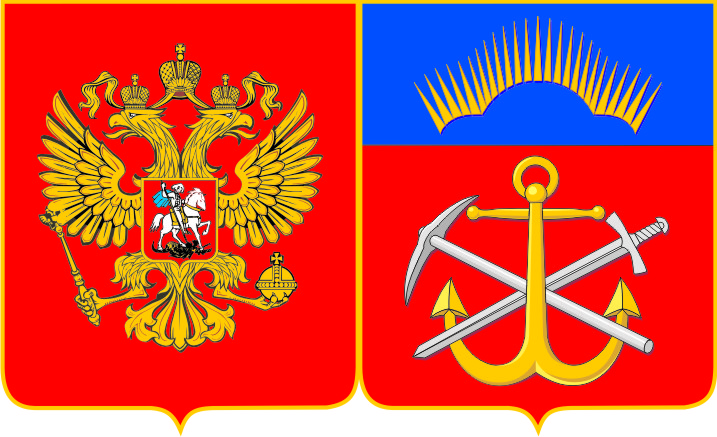